Prescribing Teaching
Prescribing Teaching 6
Max Roberts
max.roberts@nhs.net
Overview
Sign-offs!

Gentamicin

Hypoglycaemia
Gentamicin
Gentamicin
Tell me some things about gentamicin!
aminoglycoside antibiotic (alongside amikacin, tobramycin, neomycin, streptomycin)
used mainly for Gram-negative infections
renally cleared
can’t give orally
used for urinary infections/pyelonephritis, meningitis, PID, endocarditis, neutropoenic sepsis, biliary tract infection,  pneumonia, bone/joint infections, eye/ear infections
main SEs: nephrotoxicity, ototoxicity (also be careful in myasthenia gravis)

Gentamicin is a super-effective antibiotic but it is dangerous – if used improperly
[Speaker Notes: Works by binding the 30S subunit of the bacterial ribosome, negatively impacting protein synthesis

Gent interferes with your nicotinic acetylcholinergic receptors in your post-synaptic membrane]
Gentamicin
Your registrar asks you to prescribe a ‘once-daily’ IV gentamicin regimen for a male patient admitted with acute pyelonephritis – and then leaves before you have time to ask any more questions. The time is 6pm in the evening, and you are due to finish at 8pm.

Name: Mark Jones
DOB: 1/8/1949
MRN: 1234567

Height: 185cm, weight: 80kg, creatinine: 110μmol/L

Please prescribe the first dose.
What will you hand over to the night FY1?
[Speaker Notes: Works by binding the 30S subunit of the bacterial ribosome, negatively impacting protein synthesis]
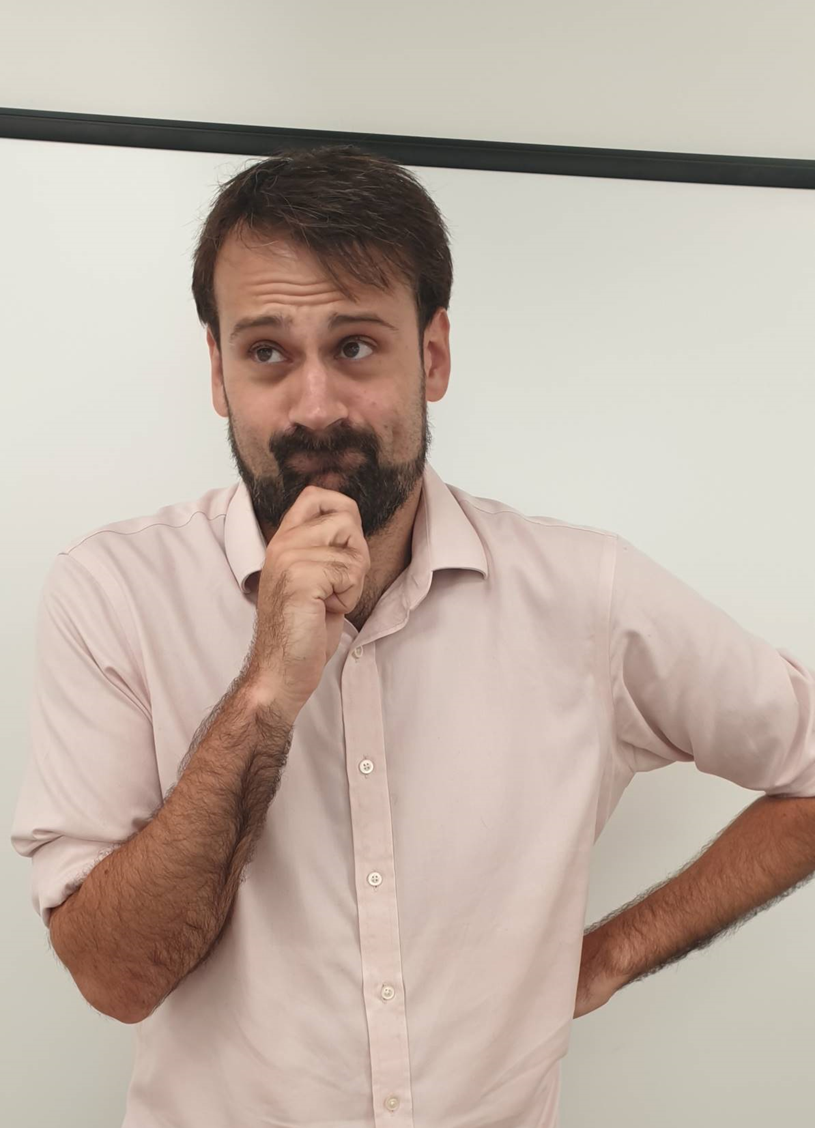 Anyone confused?
Gentamicin
Most patients on IV gentamicin will receive either:

	- high-dose ‘once daily’ regime of 5-7 mg/kg

	- or a ‘divided daily dosing’ regime of 1-2.5 mg/kg, if they have 			endocarditis or creatinine clearance <20 ml/min

However, best to avoid giving gentamicin in renal failure

We can also give once-off doses, e.g. in urinary catheter changes or surgical 												prophylaxis
[Speaker Notes: Works by binding the 30S subunit of the bacterial ribosome, negatively impacting protein synthesis]
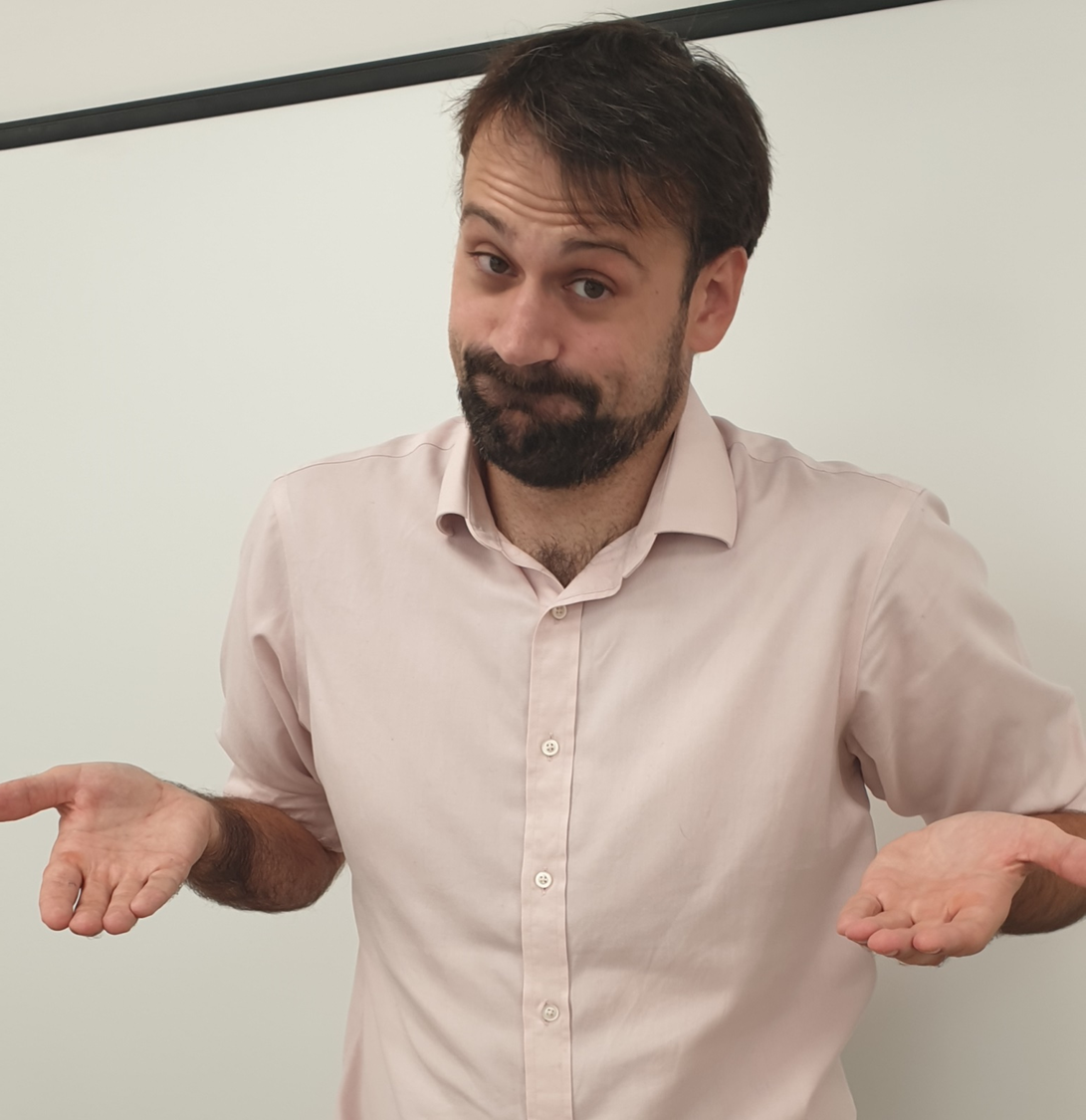 Anyone still confused?
Gentamicin
So let’s break it down.

Most patients will be on a ‘once-daily’ dosing regime, and there are three main things we need to know:

Do we prescribe 5 mg/kg or 7 mg/kg?

Ideal body weight

Creatinine clearance (not eGFR)
Hospital policy
[Speaker Notes: eGFR is less accurate than CrCl – but CrCl uses weight, which is not routinely available to the lab]
Gentamicin
Ideal body weight (IBW) is based on patient height:

Females = 45.5kg + (2.3 x every inch over 5ft)

Males = 50kg + (2.3 x every inch over 5ft)
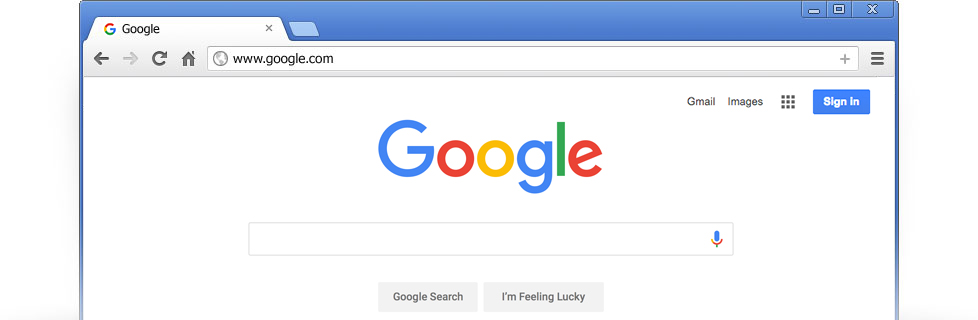 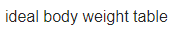 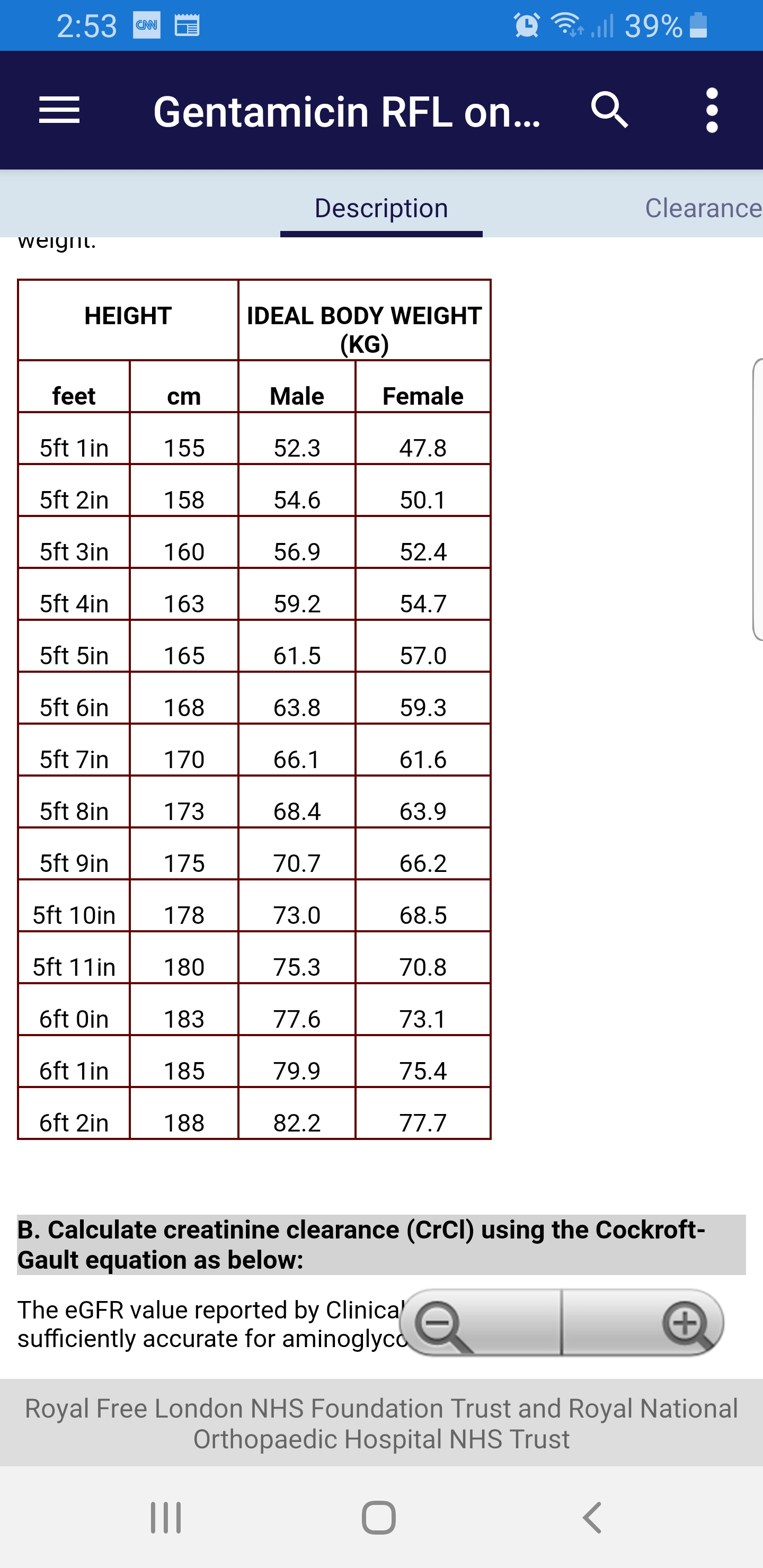 Let’s say we have a female patient who is 183cm tall – what’s the IBW?
Here is where it gets annoying:

Multiply the ideal body weight (IBW) by 1.2

        e.g. 73.1kg x 1.2 = 87.7kg

If the actual body weight (ABW) is less than/equal to this number (e.g 80kg), use their ABW to determine the dose

        e.g. 80kg at 7 mg/kg = 560mg

If the actual body weight is greater than this number (e.g. 100kg), 			use Corrected Dosing Weight (CDW):
CDW = IBW + 0.4 (ABW-IBW)
            73.1kg + 0.4 (100kg – 73.1kg) = 83.9kg

83.9kg at 7 mg/kg = 587kg
http://www.microguide.eu/
Gentamicin
We tend to round to the nearest 40mg

So 587kg would be rounded up to 600mg

This trust has a maximum dose of 480mg; others have a max dose of 600mg
[Speaker Notes: Works by binding the 30S subunit of the bacterial ribosome, negatively impacting protein synthesis]
Gentamicin
Do we prescribe 5 mg/kg or 7 mg/kg?

Ideal body weight

Creatinine clearance (not eGFR)
Hospital policy
[Speaker Notes: Works by binding the 30S subunit of the bacterial ribosome, negatively impacting protein synthesis]
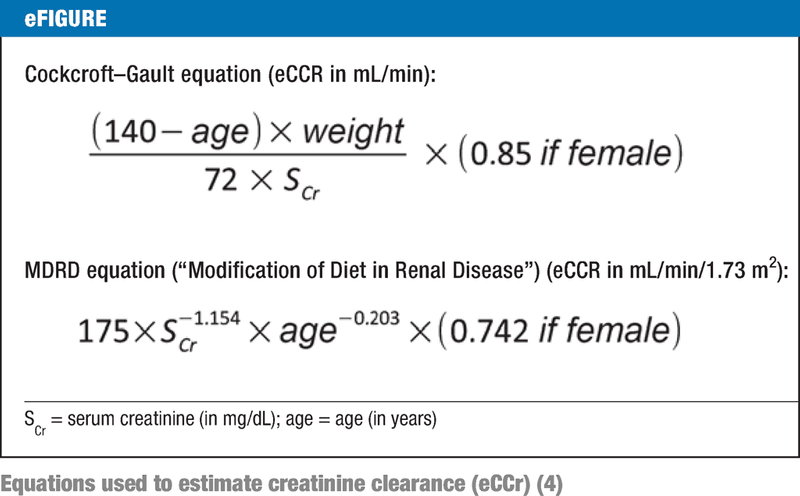 https://www.aerzteblatt.de/int/archive/article/174774/Renal-insufficiency-and-medication-in-nursing-home-residents-a-cross-sectional-study-(IMREN)
SCr =  serum creatinine
We use actual body weight (ABW)…

			…unless ABW > IBW x 1.2…

					…in which case, use IBW (not CDW)
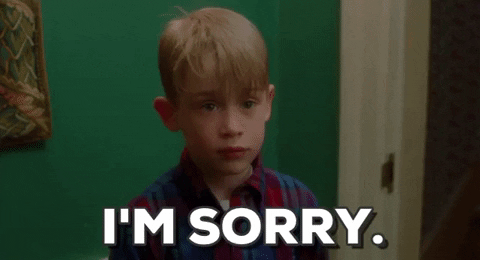 https://giphy.com/gifs/filmeditor-home-alone-christmas-movies-3ohA2ZD9EkeK2AyfdK
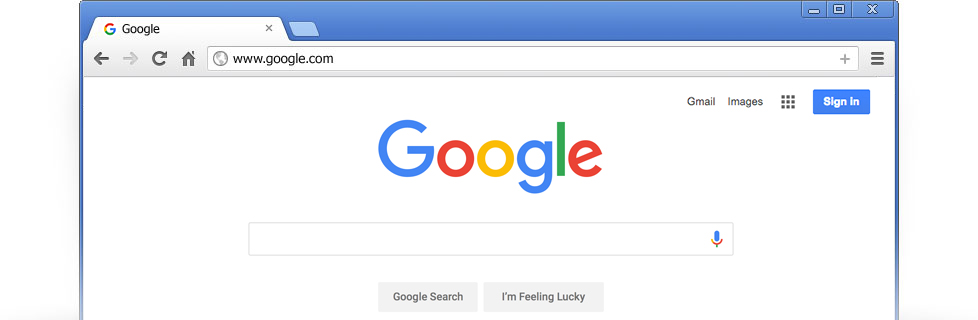 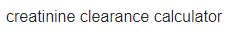 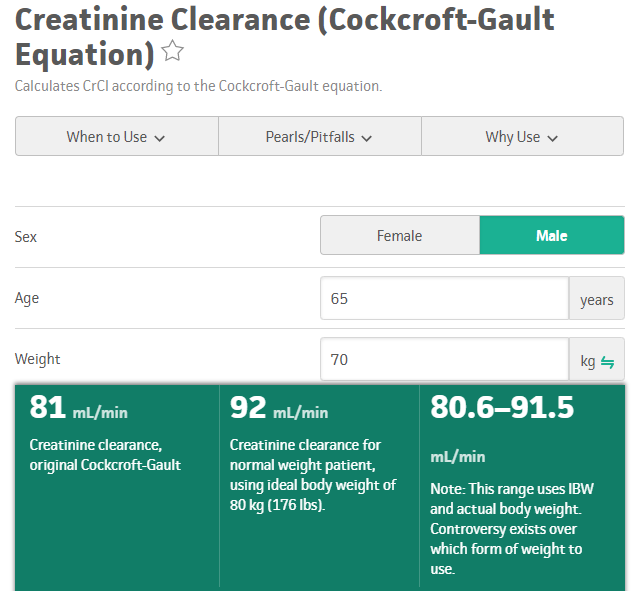 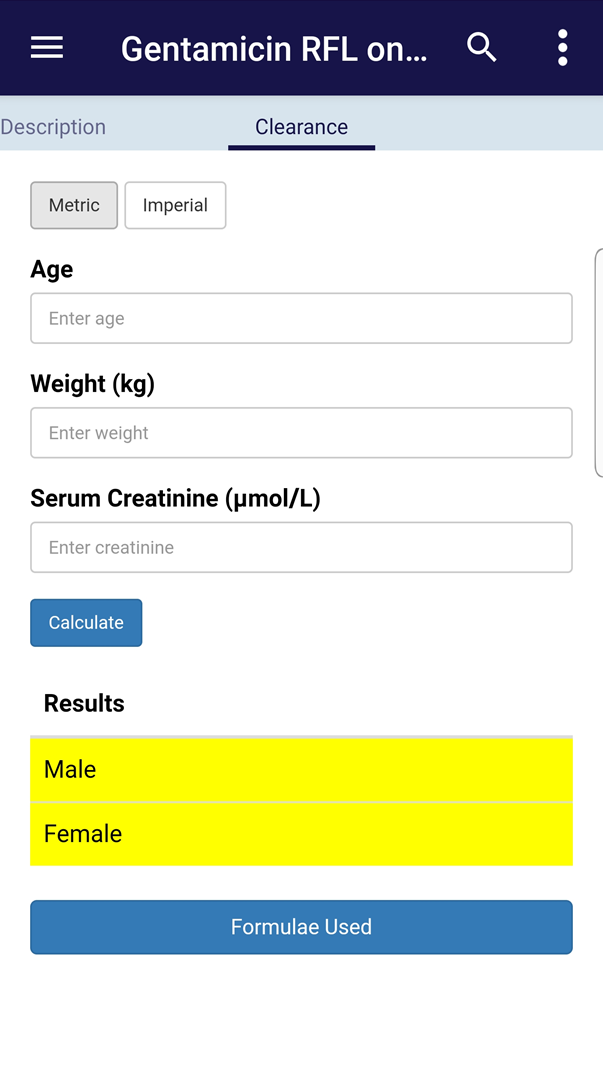 https://www.mdcalc.com/creatinine-clearance-cockcroft-gault-equation
http://www.microguide.eu/
Gentamicin
If CrCl <20 ml/min:
		- use a divided dosing regime (more on that in a sec)
		- use a different antibiotic!


If CrCl >60 ml/min, go ahead and use at your trust-approved dose 									(e.g 5 mg/kg, every 24hrs)

With CrCl between 20-60 ml/min, different trusts will either:
	- reduce the dose slightly (5 mg/kg  3 mg/kg)
	- or lengthen the dosing interval (5 mg/kg, every 36hrs)
Gentamicin
Name: Mark Jones
DOB: 1/8/1949
MRN: 1234567

Height: 185cm, weight: 80kg, creatinine: 110μmol/L
Dose for once-daily regimes in this trust is 5 mg/kg
If CrCl between 20-60 ml/min, use 3 mg/kg instead
If CrCl <20, avoid using
Max dose is 480mg
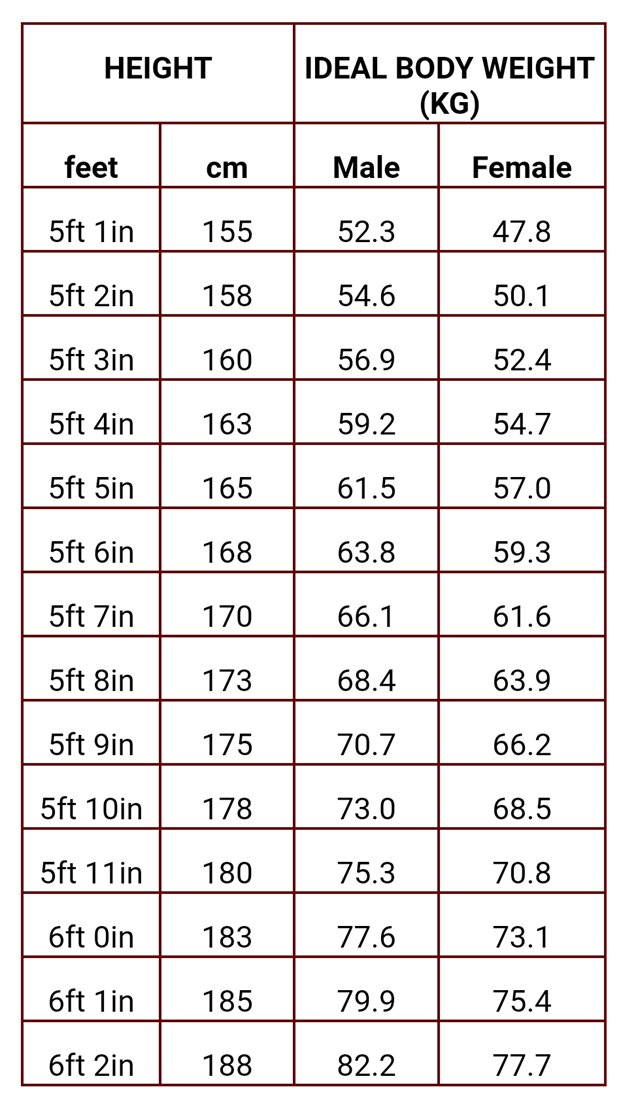 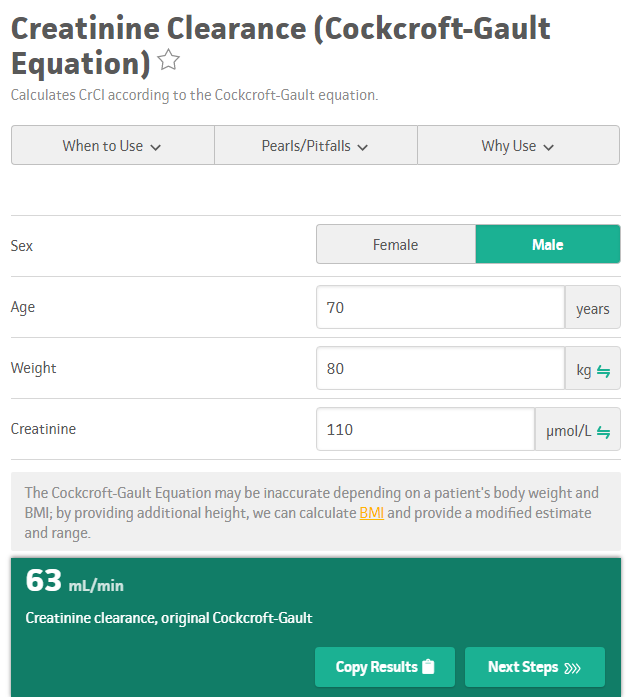 https://www.mdcalc.com/creatinine-clearance-cockcroft-gault-equation
CrCl = 63 ml/min (>60 ml/min)

Dose in this trust is 5 mg/kg

So first dose = 5 x 80

= 400mg

which doesn’t exceed our max dose 		               (480mg)
Ideal body weight = 79.9kg

Actual body weight = 80kg

ABW < IBW x 1.2 (i.e. <95.9kg)

So we can use the patient’s actual weight in our calculations
http://www.microguide.eu/
[Speaker Notes: Works by binding the 30S subunit of the bacterial ribosome, negatively impacting protein synthesis]
So what do you tell your FY1 buddy?
‘once-daily’ dosing
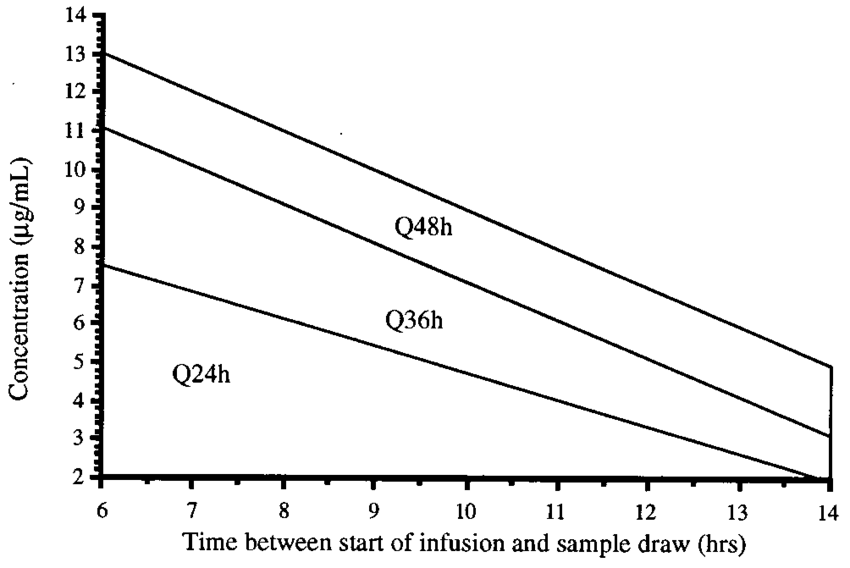 Hartford nomogram: 7 mg/kg

Urban and Craig nomogram: 5 mg/kg
https://www.researchgate.net/figure/ODA-nomogram-for-gentamicin-and-tobramycin-at-7-mg-kg_fig1_15405073
[Speaker Notes: Hartford nomogram: use this for 7mg/kg doses

If level is above 48hr, the next dose should not be administered until the gentamicin blood level is <1 ug/mL

Importantly, we change the freq not the dose itself

If borderline, we play it safe

It follows first-order kinetics, essentially meaning that the clearance rate is proportional to the serum concentration]
Gentamicin
So we prescribed 400mg on a 5 mg/kg regime, and it’s given at 6.30pm.

You ask the night FY1 to take a gent level at any point between 12.30am-8.30am (6-14hrs 										            post-dose)
Urban and Craig nomogram
What should the FY1 do if a gent level taken at 4.30am comes back at:

3

4

10
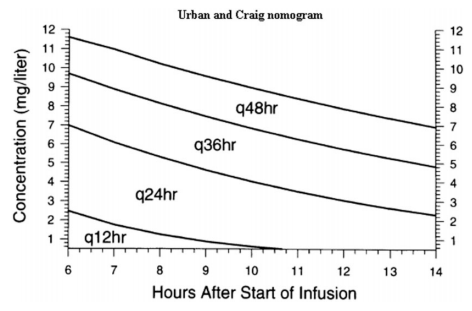 prescribe another 400mg dose for 6.30pm that day
prescribe another 400mg dose for 6.30am the following morning
hand over to you the next morning that the patient will need a gent level of <1 before the next dose
http://med.stanford.edu/bugsanddrugs/dosing-protocols/_jcr_content/main/panel_builder/panel_0/download_2/file.res/Aminoglycoside%20Dosing%20Guide%202017-08-23.pdf
[Speaker Notes: Works by binding the 30S subunit of the bacterial ribosome, negatively impacting protein synthesis]
Gentamicin
So we don’t change the dose of gentamicin, only the frequency

If renal function deteriorates or hearing/vestibular symptoms develop, STOP the gentamicin

Repeat gent levels twice a week

But we shouldn’t really be using gentamicin for longer than a week
[Speaker Notes: We don’t change the dose, because we need the peak dose in order for the gentamicin to work properly

And interestingly, it is actually our trough dose which determines how likely we are to develop side effects]
Gentamicin
Divided daily dosing:

	- endocarditis or creatinine clearance <20 ml/min

	- 1-2.5 mg/kg (again, varies from trust to trust)

	- we don’t use nomograms

	- instead, we wait until the gent level is (usually) <1 before redosing

	- therefore requires daily gent levels
[Speaker Notes: Aka multiple daily dosing

We may also use divided daily dosing for severe burns, pregnancy, liver failure, etc

This trust actually uses trough doses to guide gentamicin dosing, but for the PSA, it is certainly important to be familiar with the nomograms]
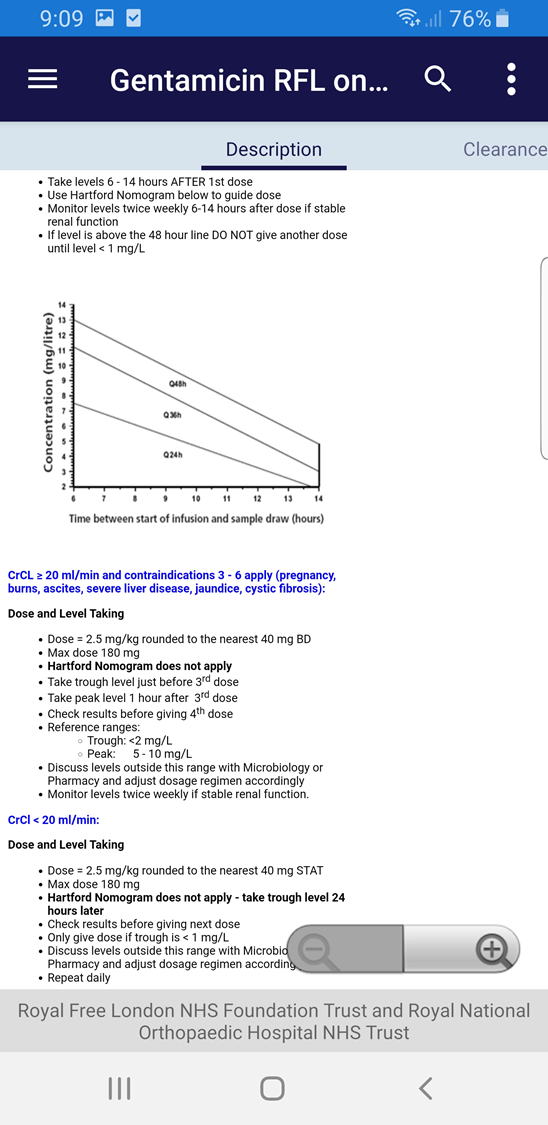 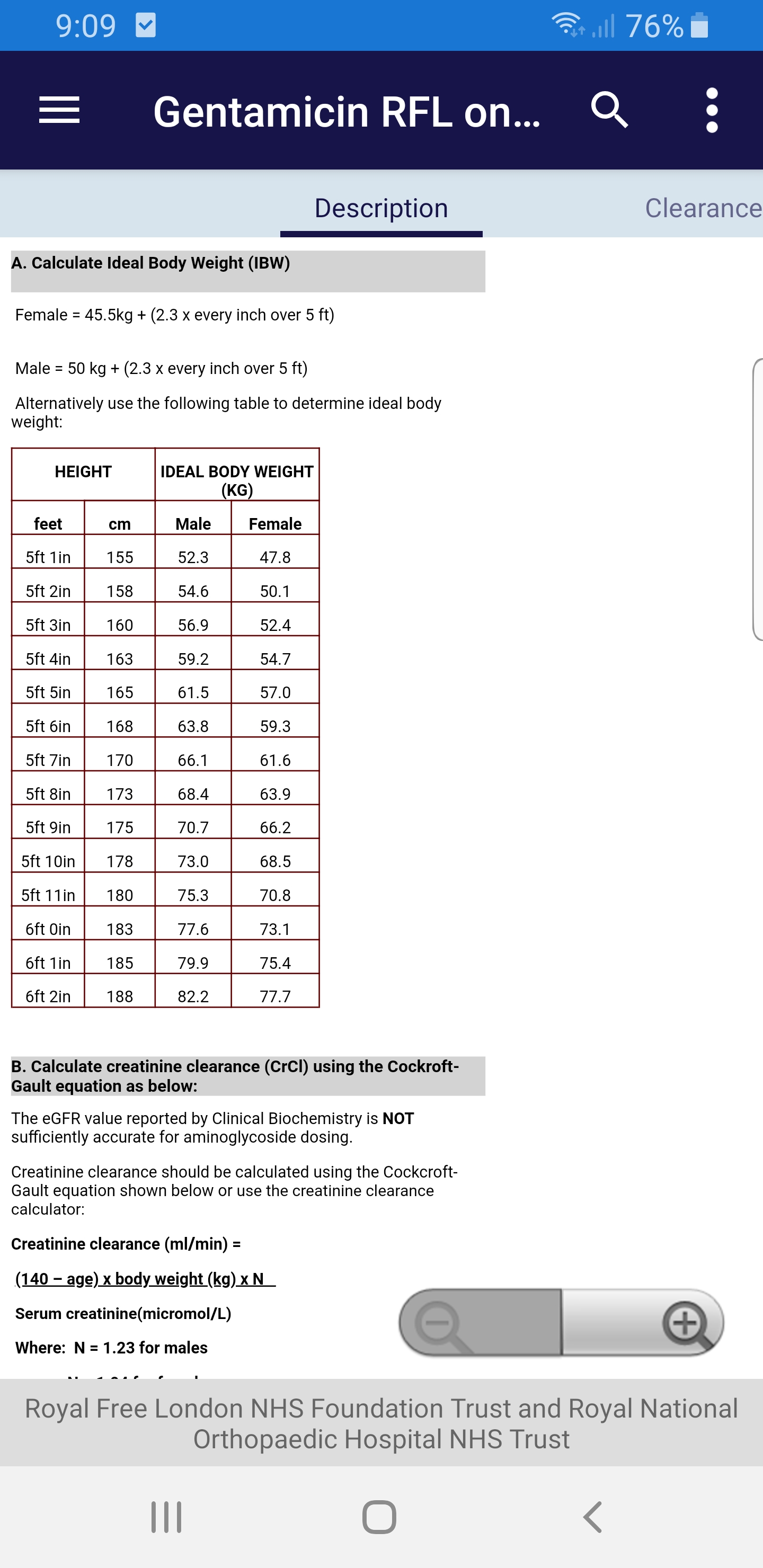 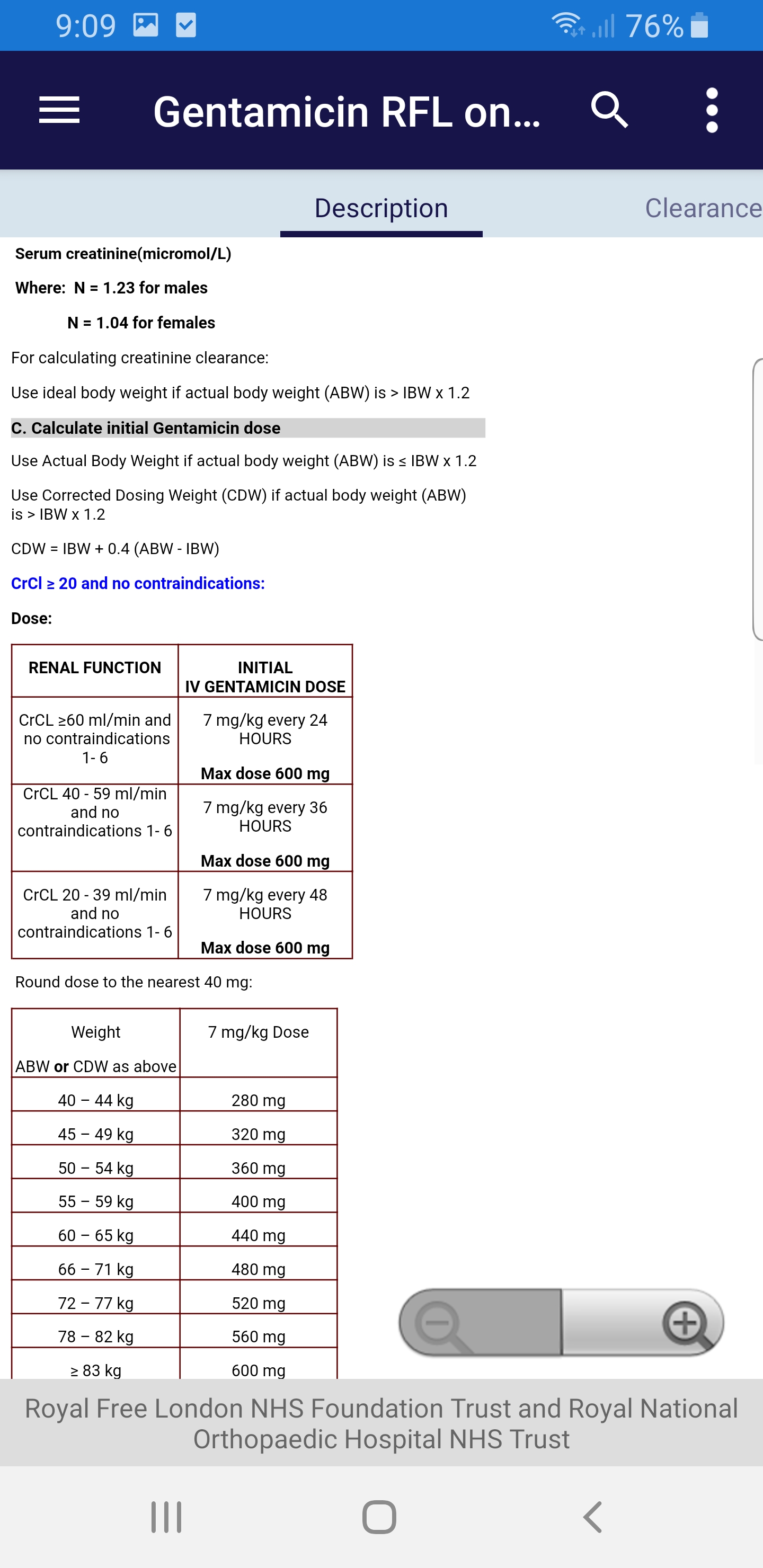 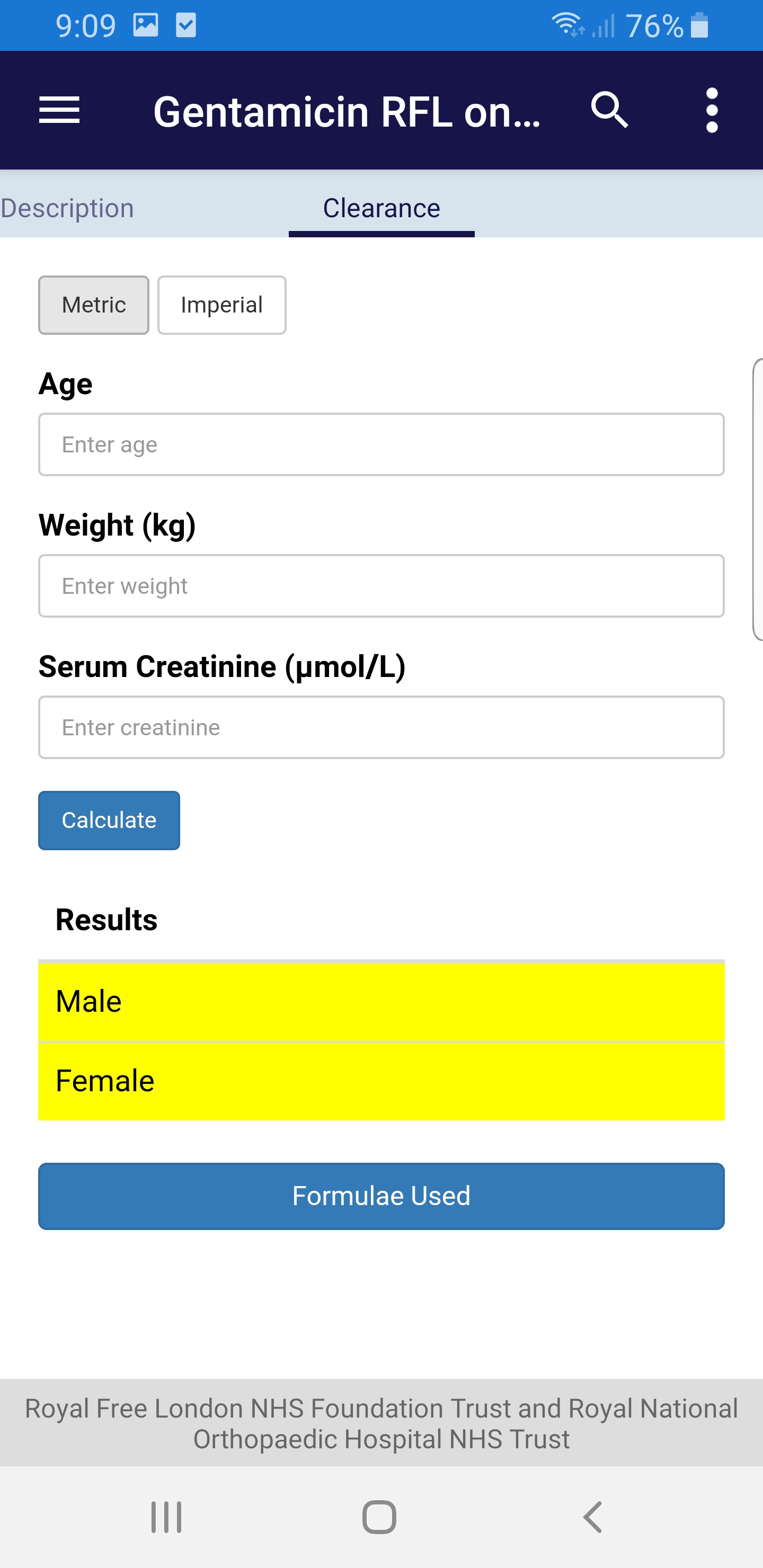 http://www.microguide.eu/
Any questions on gentamicin?
Hypoglycaemia
What symptoms do we expect?
[Speaker Notes: Drowsy, low GCS/confusion, sweaty/clammy, dizziness, vomiting, difficulty speaking, shakiness, seizures]
Hypoglycaemia
You’re bleeped by a nurse, who explains that Mrs Smith, an 80-year-old woman with diabetes, has a BM of 2.5. What will you prescribe if she is:

alert and talking, but feeling a bit peaky

acutely confused, drowsy and vomiting with a cannula in-situ

acutely confused, drowsy and vomiting without a cannula in-situ (and has notoriously difficult veins…)

What else will you do?
[Speaker Notes: Works by binding the 30S subunit of the bacterial ribosome, negatively impacting protein synthesis]
Hypoglycaemia
a)



b)



c)
Lucozade 225ml, orange juice, biscuits – anything sugary
[Speaker Notes: We’re trying to give 10-20g of glucose  each tube of glucogel contains 10g

100% dextrose = 1000mg/ml

10% dex = 100mg/ml of glucose = 100g/l, so 200ml = 20g]
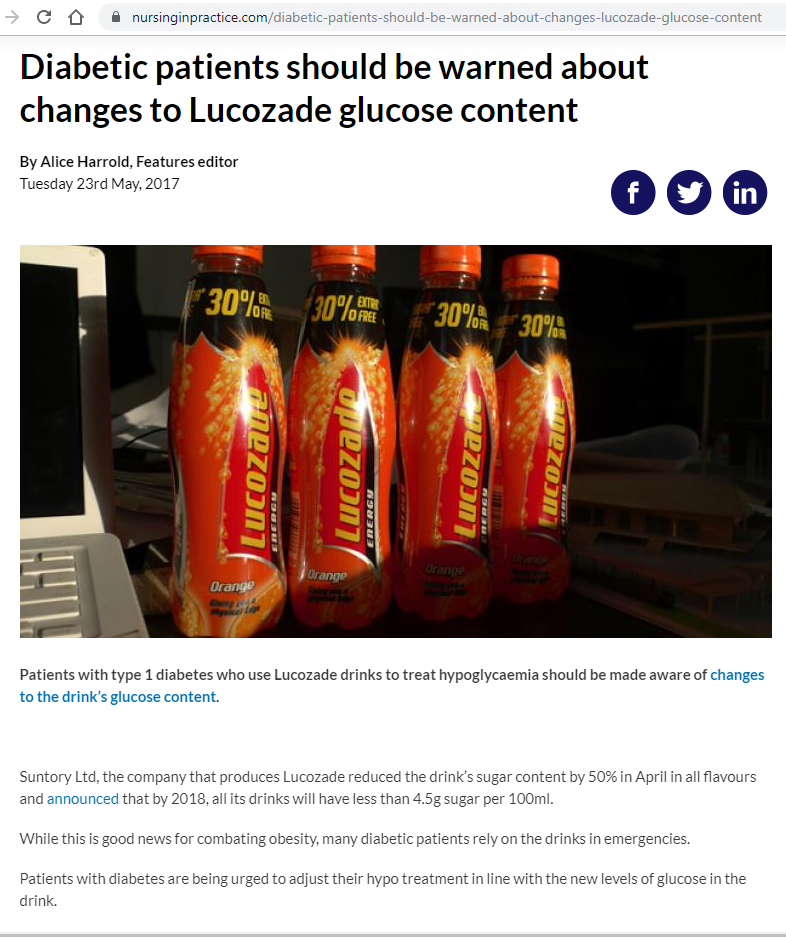 Hypoglycaemia
a)



b)



c)
Lucozade 225ml, orange juice, biscuit – anything sugary
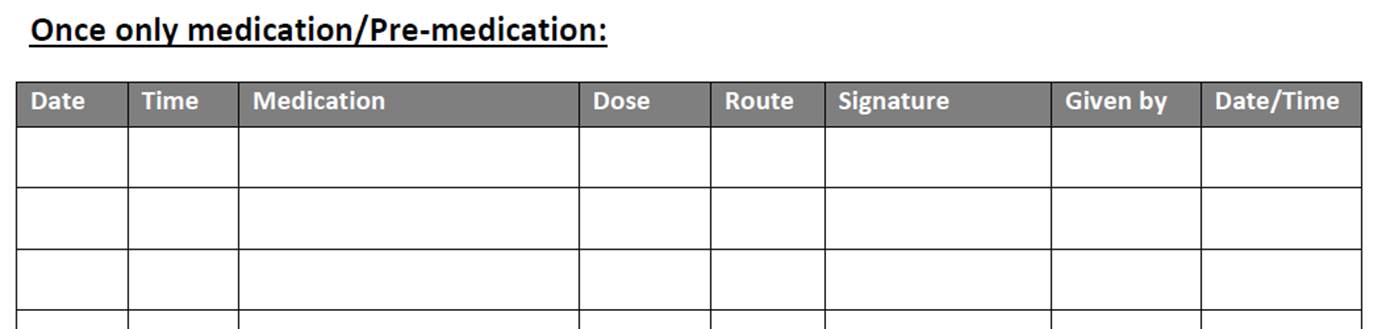 Today   STAT    Glucogel	                 TT          PO       Doctor
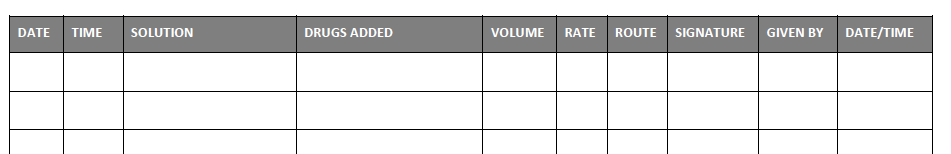 Today   STAT     Dextrose 20%	             -                    100ml 30mins   IV       Doctor
Today   STAT     Dextrose 10%	             -                    200ml 30mins   IV       Doctor
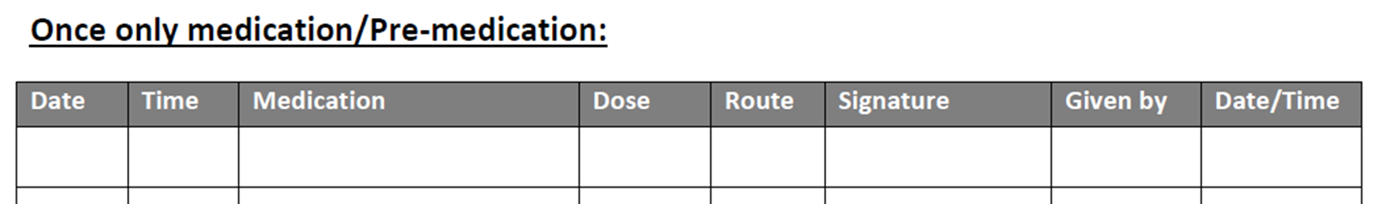 Today   STAT    Glucagon	                1mg       IM       Doctor
[Speaker Notes: We’re trying to give 10-20g of glucose  each tube of glucogel contains 10g

100% dextrose = 1000mg/ml

10% dex = 100mg/ml of glucose = 100g/l, so 200ml = 20g]
Hypoglycaemia
What else will you do?
Review hypoglycaemic drugs:
	- insulin
	- sulphonylureas (e.g. gliclazide)
	- but not metformin

If not diabetic (rare), screen for sepsis, liver/thyroid disease + ?malignancy

Check BMs every 30mins if low GCS; every 1-2hrs if normal GCS

Aim for BM >5 mmol/L  may need slow IV dextrose infusion if remains low
[Speaker Notes: Metformin works by reducing hepatic gluconeogenesis and this usually takes up lactate in the process  hence why inhibiting it can lead to lactic acidosis, especially in the context of renal impairment
It also works by increasing cellular sensitivity to insulin]
Hypoglycaemia
Tell me about glucagon!

opposes the effects of insulin

acts to release hepatic glucose stores

so when will using glucagon be ineffective?

	- malnourishment
	- alcoholics
	- fasting patients
	- if we’re already used glucagon before

In other words, we can only use it once in an acute setting
[Speaker Notes: Glucagon promotes gluconeogenesis and glucogenolysis

Sulphonylureas are insulin secretagogues]
Any questions on hypoglycaemia?
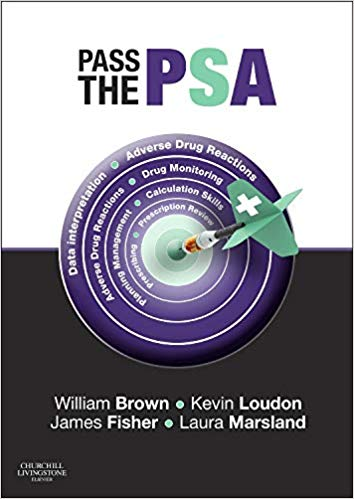 https://www.amazon.co.uk/Pass-Will-Brown-MBBS-MRCP/dp/0702055182
Thank you! Questions? Sign-offs?
www.surveymonkey.com/r/29Z3VT5
[Speaker Notes: Oral prednisolone tapering:
Taper over 3-6 weeks
Reducing by 10mg every 3 days
When you hit 10mg per day, reduce to 5mg for 5 days then stop

60mg: 50mg for 3 days, 40mg for 3 days, 30mg for 3 days, 20mg for 3 days, 10mg for 3 days, 5mg for 5 days then stop


Starting oral hypoglycaemics:
if HbA1c >48 mmol/mol (6.5%, 7.8mmol/L)   42-47 = pre-diabetes
trial diet & exercise
metformin 500mg OD at breakfast
however, if creatinine >150 or weight is low/normal, then use gliclazide 40mg OD at breakfast (because metformin causes appetite suppression)

Increase drug to max dose as tolerated if HbA1c remains static
if on metformin, add a sulphonylurea
If on gliclazide, add a gliptin

after this, refer to diabetologist, who will likely start insulin

Metformin works by inhibiting hepatic gluconeogenesis and increasing sensitivity of cells to insulin]